Monitoring the ionosphere using new GNSS
R. Warnant1, C. Deprez1, G. Wautelet2, L. Van de Vyvere3

1University of Liege, Liege, Belgium.
2GRGS, Toulouse, France.
3M3 System, Wavre, Belgium.
International Beacon Satellite Symposium 2016
27 June - 1 July 2016, Trieste (Italy).
Monitoring TEC for geodetic applications
For the last 25 years, TEC has been reconstructed from GPS L1/L2 code and phase pseudoranges in order to correct ionospheric effects on positioning applications.
Absolute positioning is influenced by absolute TEC and “regular” gradients.
Differential and relative positioning are influenced by regular gradients and also local variability in TEC (the latter mainly degrading precise applications).
GPS-based TEC monitoring data suffers from different shortcomings.
Present shortcomings 1
Absolute TEC accuracy is limited to 2-5 TECU:
Depends on code and phase pseudoranges precision.
The use of code levelling to compute phase ambiguities degrades TEC accuracy due to low code precision (main limitation).
Limited spatial resolution:
Depends on the number of satellites in view.
In Liege, the number of GPS satellites in view ranges from 8 to 15 (average 11).
A proper modeling of local variability in TEC requires increased spatial resolution.
Present shortcomings 2
Monitoring of local variability in TEC at European mid-latitudes (Belgium): 
Mainly due Travelling Ionospheric Disturbances.
Also detected during geomagnetic storms.
Depends on phase pseudorange precision.
Requires good spatial resolution.
The detection of moving structures (TIDs) is « biased » by the fact that ionospheric points have a velocity wrt the ionosphere due to satellite orbital motion.
New/modernized GNSS 1
GPS
Galileo
GLONASS
QZSS
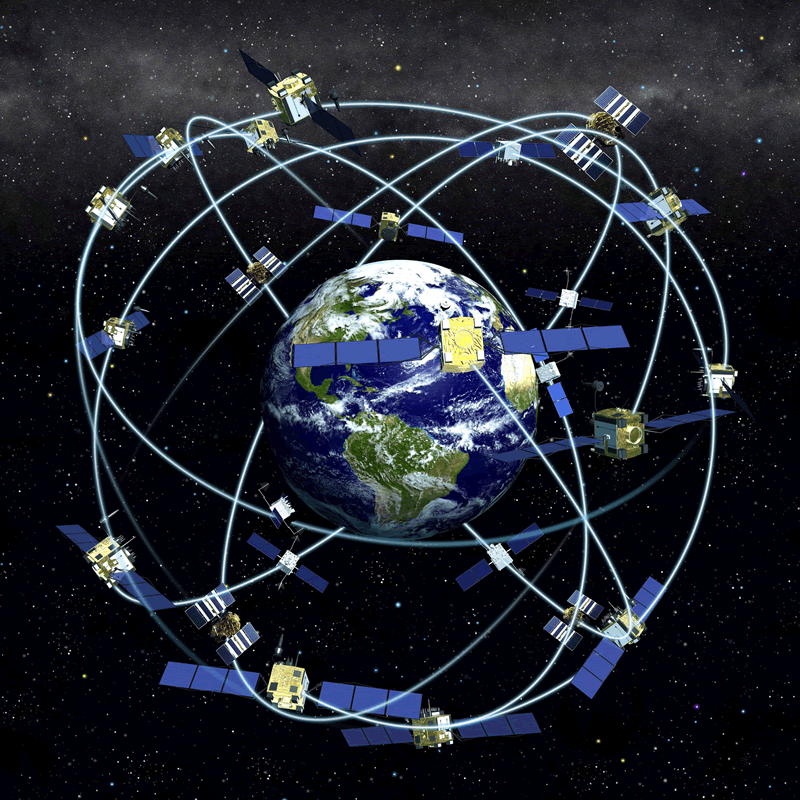 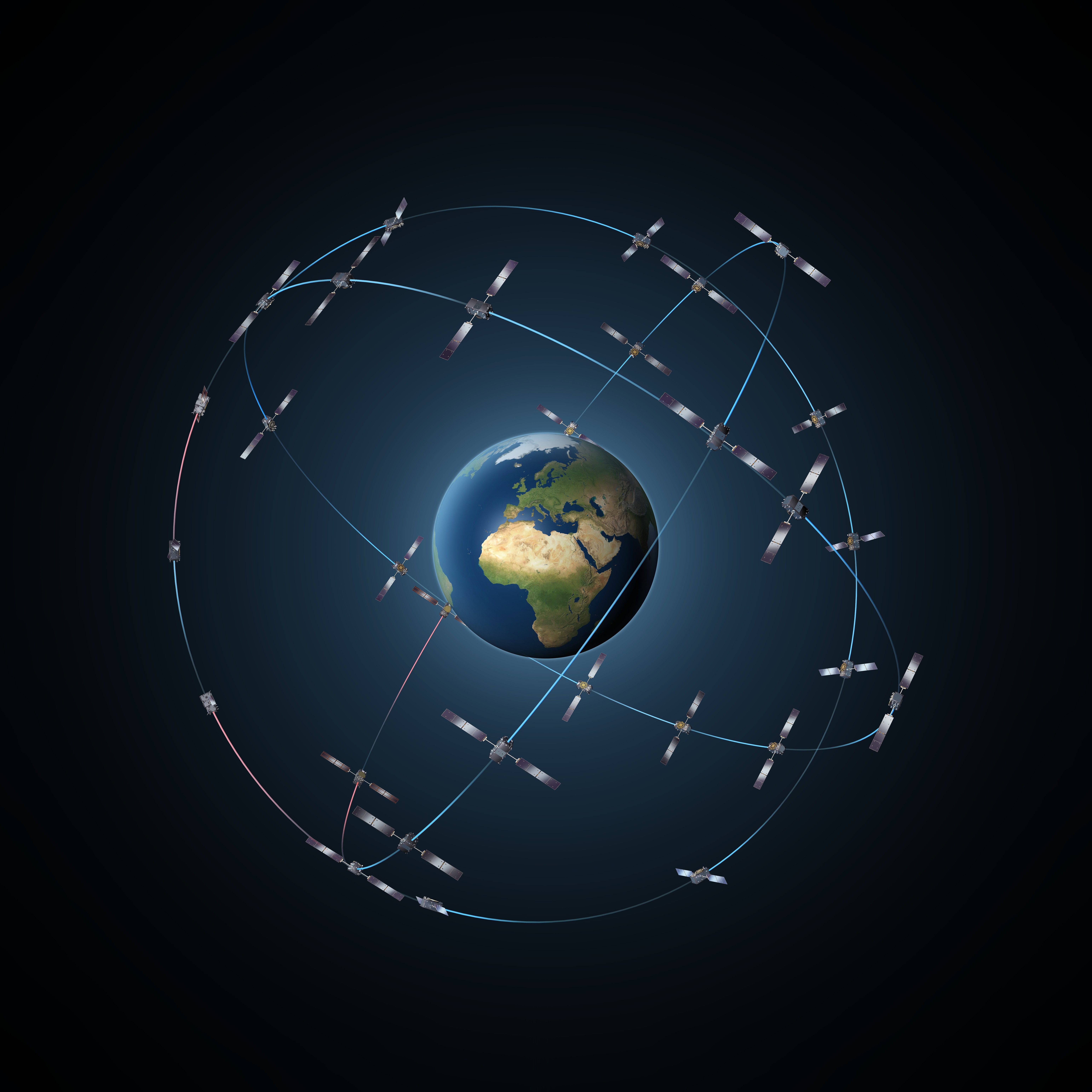 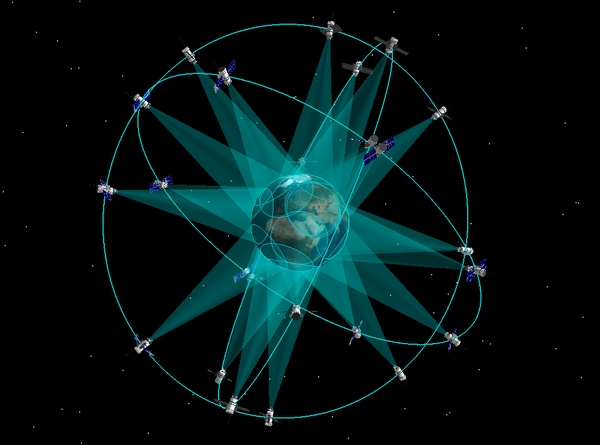 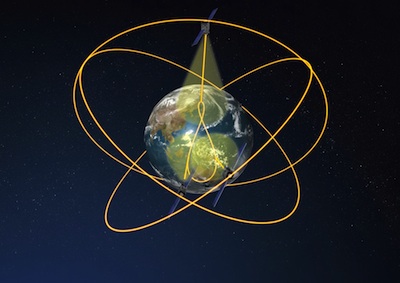 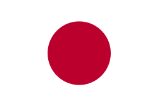 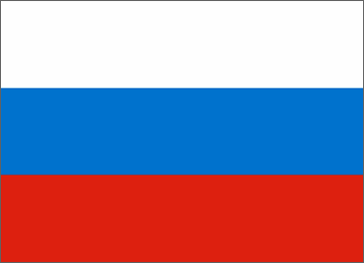 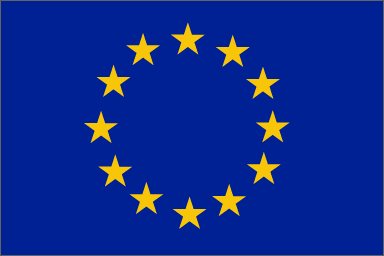 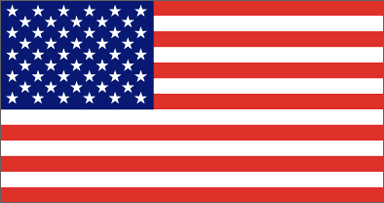 SBAS
Beidou
NAVIC
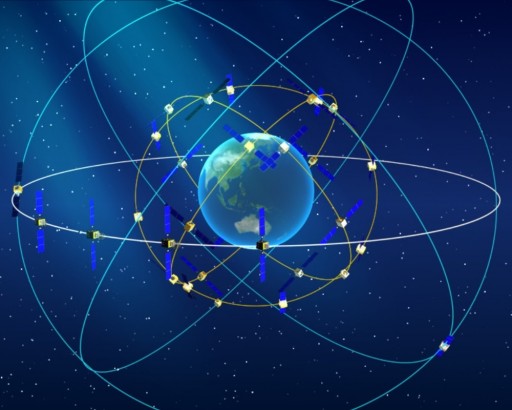 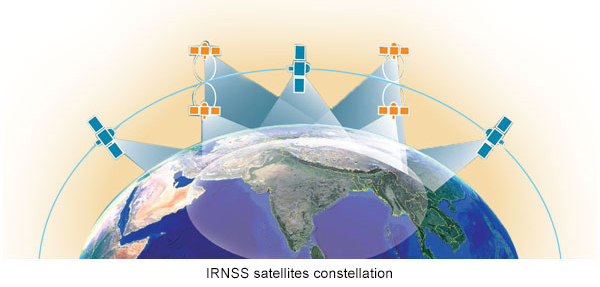 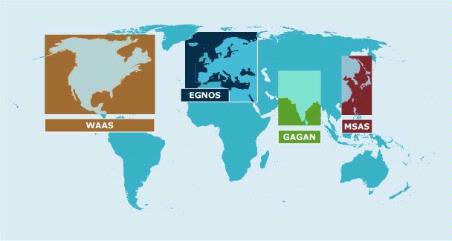 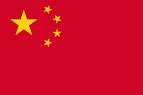 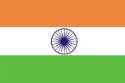 New/modernized GNSS 2
More (than 2) frequencies:
Possible to form several frequency pairs to reconstruct TEC
Development of improved ambiguity computation (even resolution ?) techniques.
Improved signals :
Better resistance to multipath
New modulation techniques allowing to perform more precise code pseudorange measurements.
More satellites:
The combined use of al the available GNSS provides better redundancy and  improved spatial resolution.
New/modernized GNSS 3
Number of GNSS satellites in view (up to 40) in Liege (Belgium)
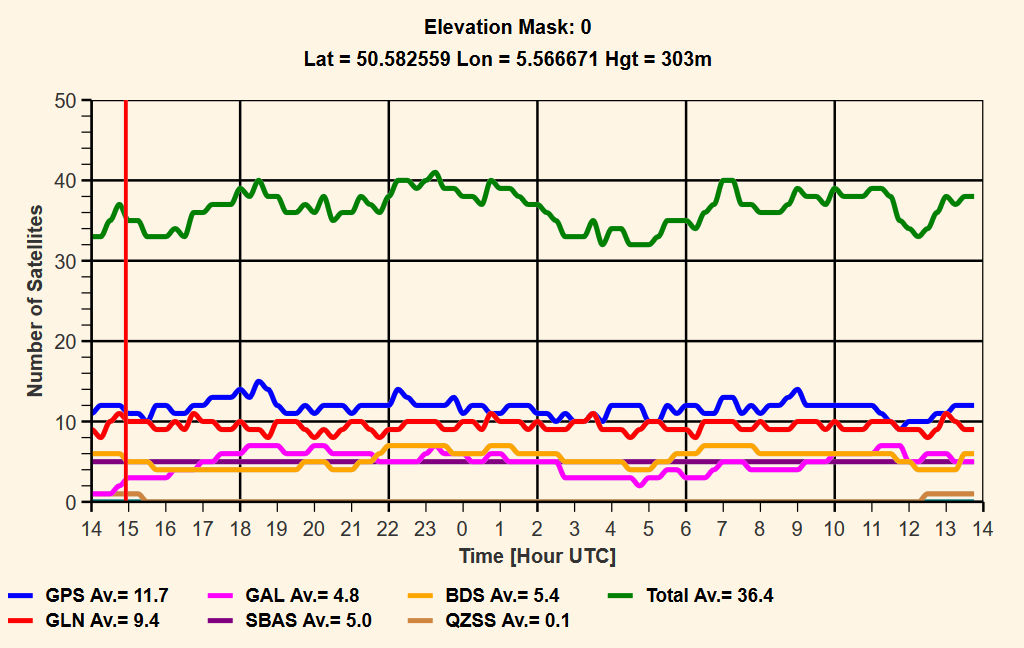 New/modernized GNSS 4
Different types of orbits:
Medium Earth Orbits (MEO)
Geostationary Orbits (GEO)
Inclined Geosynchronous Orbits (IGSO)
GEO orbits have a negligible velocity wrt respect to the ionosphere.
Therefore, GEO satellites have a particular interest for the study of local variability in TEC.
Multi GNSS/multi-frequency TEC precision
GNSS equipment
Located in Liege (Belgium).
2 Trimble GNSS choke ring antenna’s on a short baseline (5,352 m).
6 multi-GNSS/multi-frequency receivers :
2 Trimble NetR9 receivers
2 Septentrio PolaRx4 receivers
1 Septentrio PolaRxS scintillation receiver
1 Septentrio PolaRx5 (new model).
Equipment used to perform zero and short baseline tests for positioning and ionosphere monitoring.
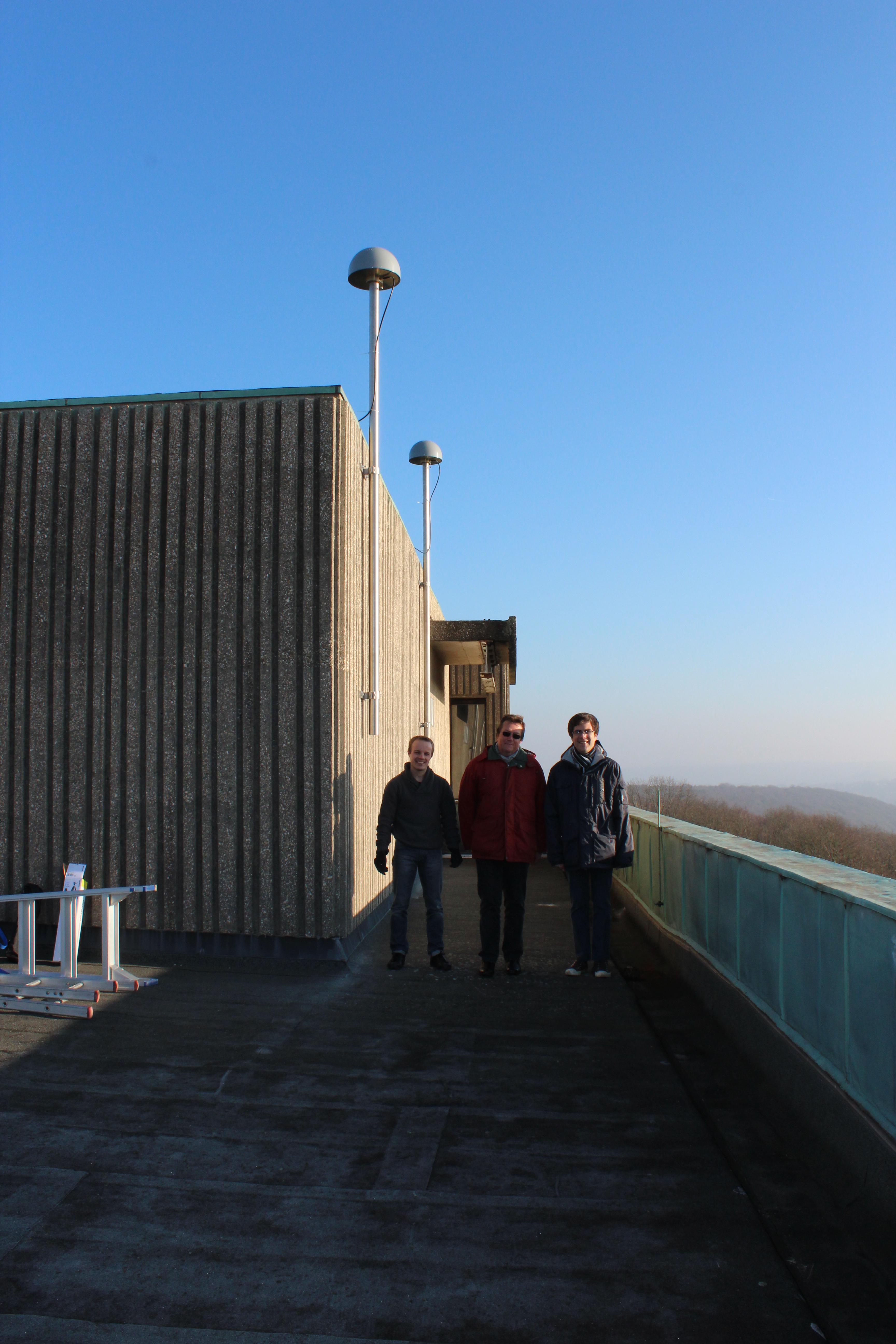 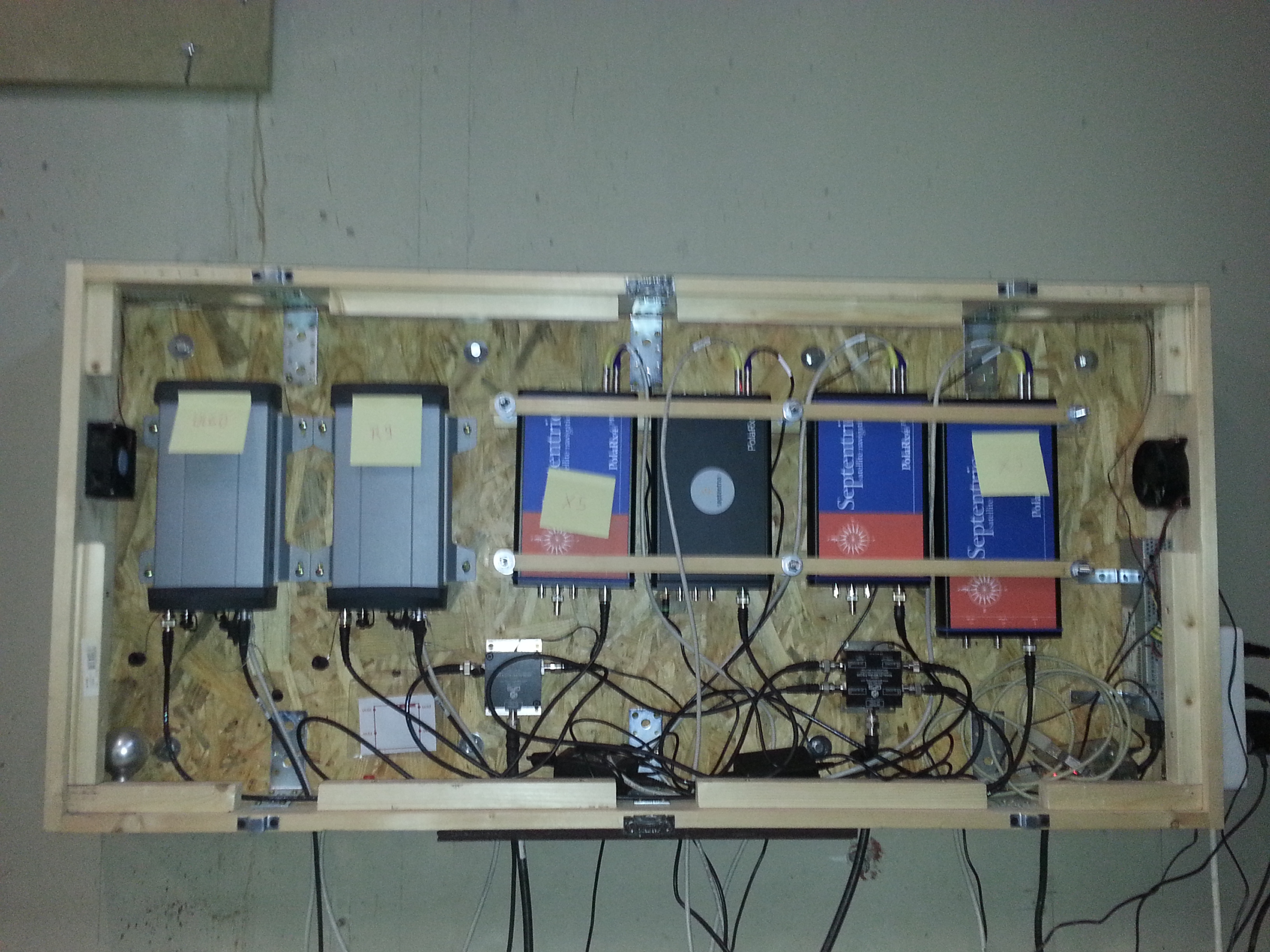 GNSS signals : GPS
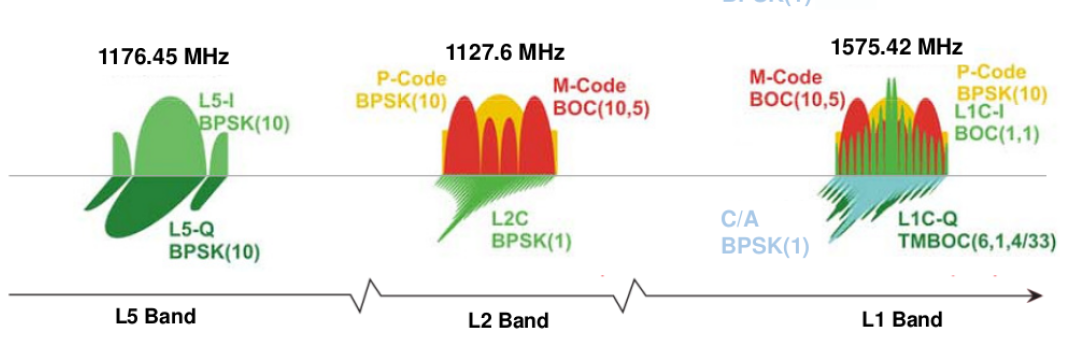 L5
L2
L1
GNSS signals : Galileo
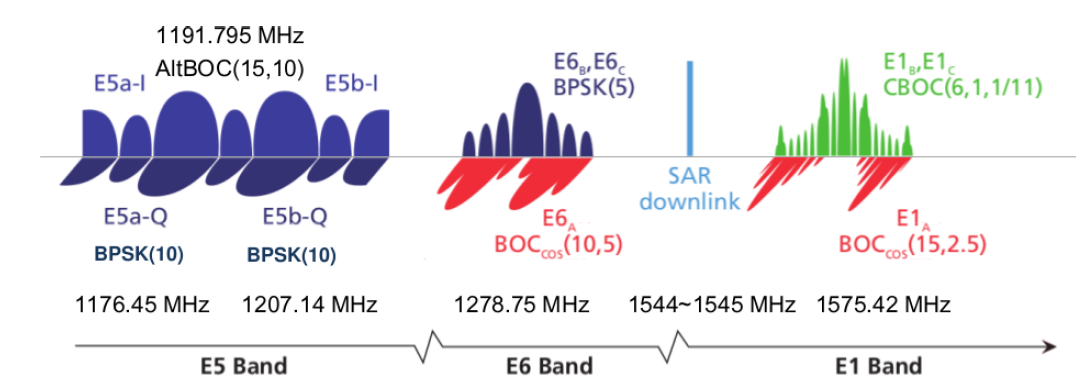 E6
E1
E5
E5b
E5a
Only available with PolaRx5
GNSS signals : Beidou
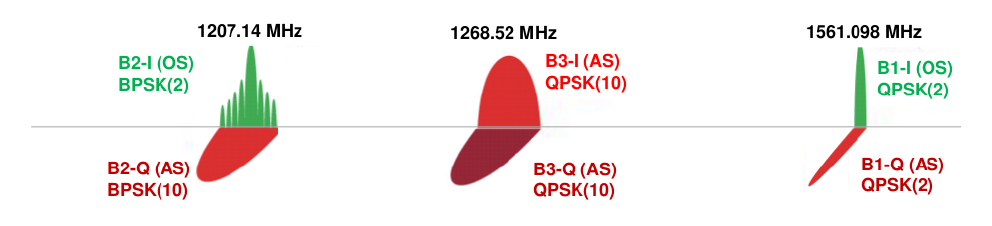 B2
B3
B1
Only available on NetR9 and PolaRx5
Multi-GNSS/frequency TEC precision 1
For satellite “i” and receiver “p”, the code geometry free (GF) combination between frequency fk and fl :
Slant TEC
InterFrequency
 rec. and 
sat. biases
Multipath
Noise
Codes at frequency 
fk and fl
Multi-GNSS/frequency TEC precision 2
Same demonstration can be done for phase pseudoranges which contain an additional term: the phase ambiguity.
Multi-GNSS/frequency TEC precision 3
Given the same code precision, a larger frequency difference gives a smaller TEC coefficient and therefore a better TEC precision.
Multi-GNSS/frequency TEC precision 4
Code pseudorange precision (large differences between frequencies/receivers !)
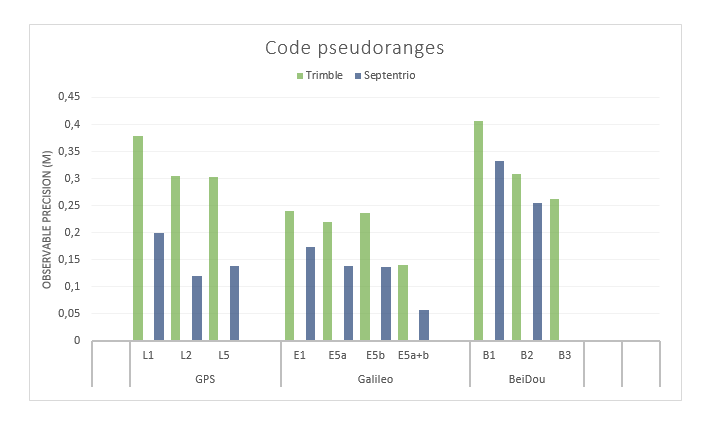 Multi-GNSS/frequency TEC precision 5
Phase pseudorange precision: small differences between frequencies/receivers
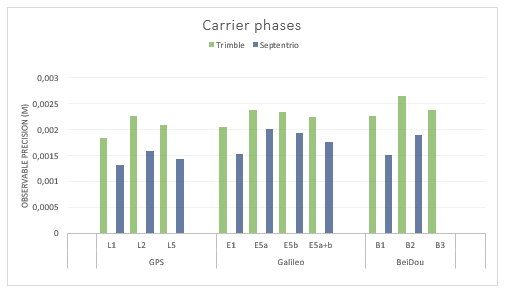 Methodology to asses TEC precision 1
Compute Slant TEC change from epoch to epoch (30 s interval) without normalization:
Removes biases (constant part of IF delays, ambiguities)
Still depends on noise and on between epoch variation of TEC and multipath
Methodology to asses TEC precision 2
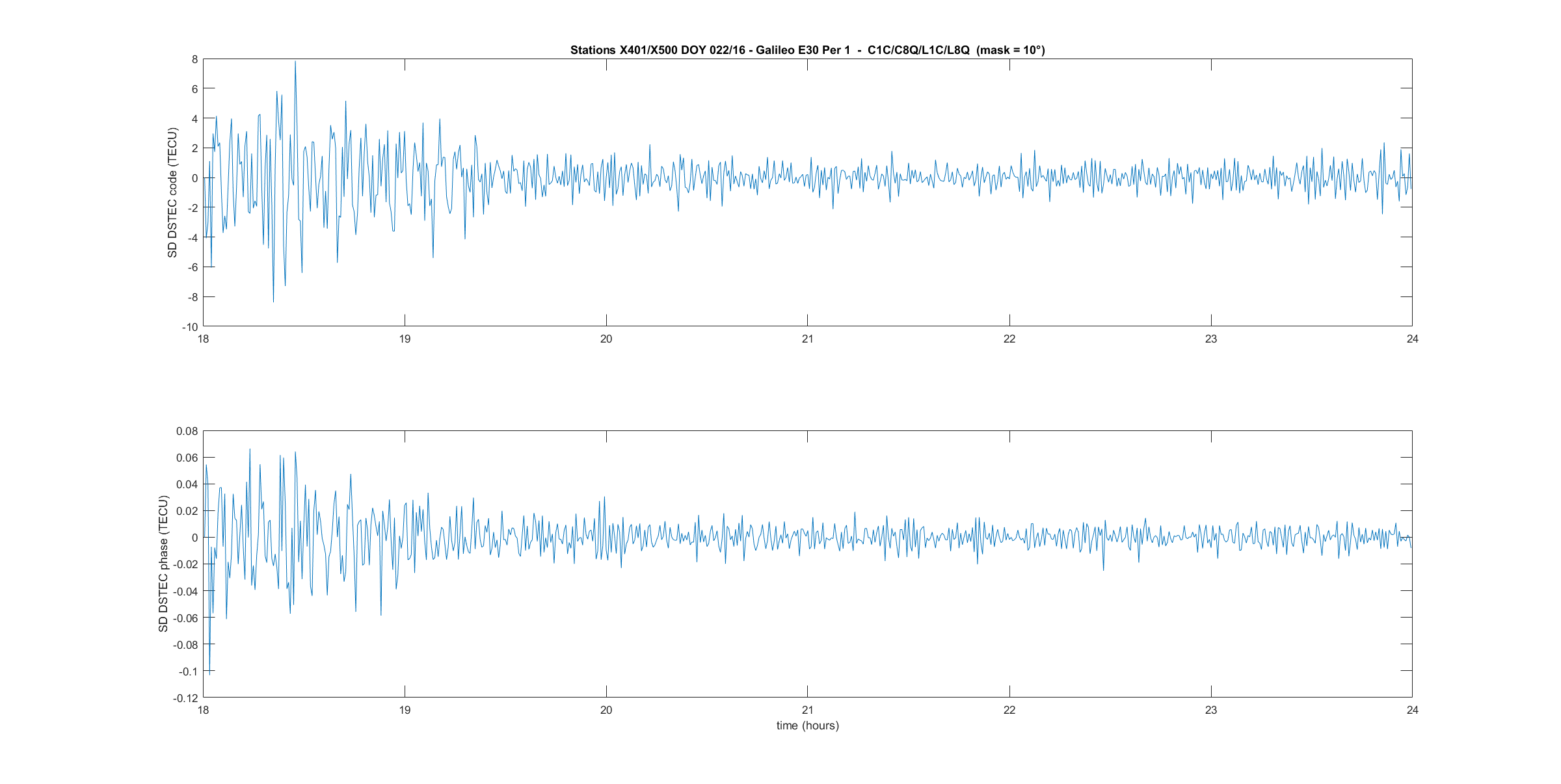 Results: code (multipath filter off - mask 10°)
Results: Phase (multipath filter off - mask 10°)
Results: code (multipath filter on - mask 20°)
Slant TEC Galileo E1-E5 code versus phase
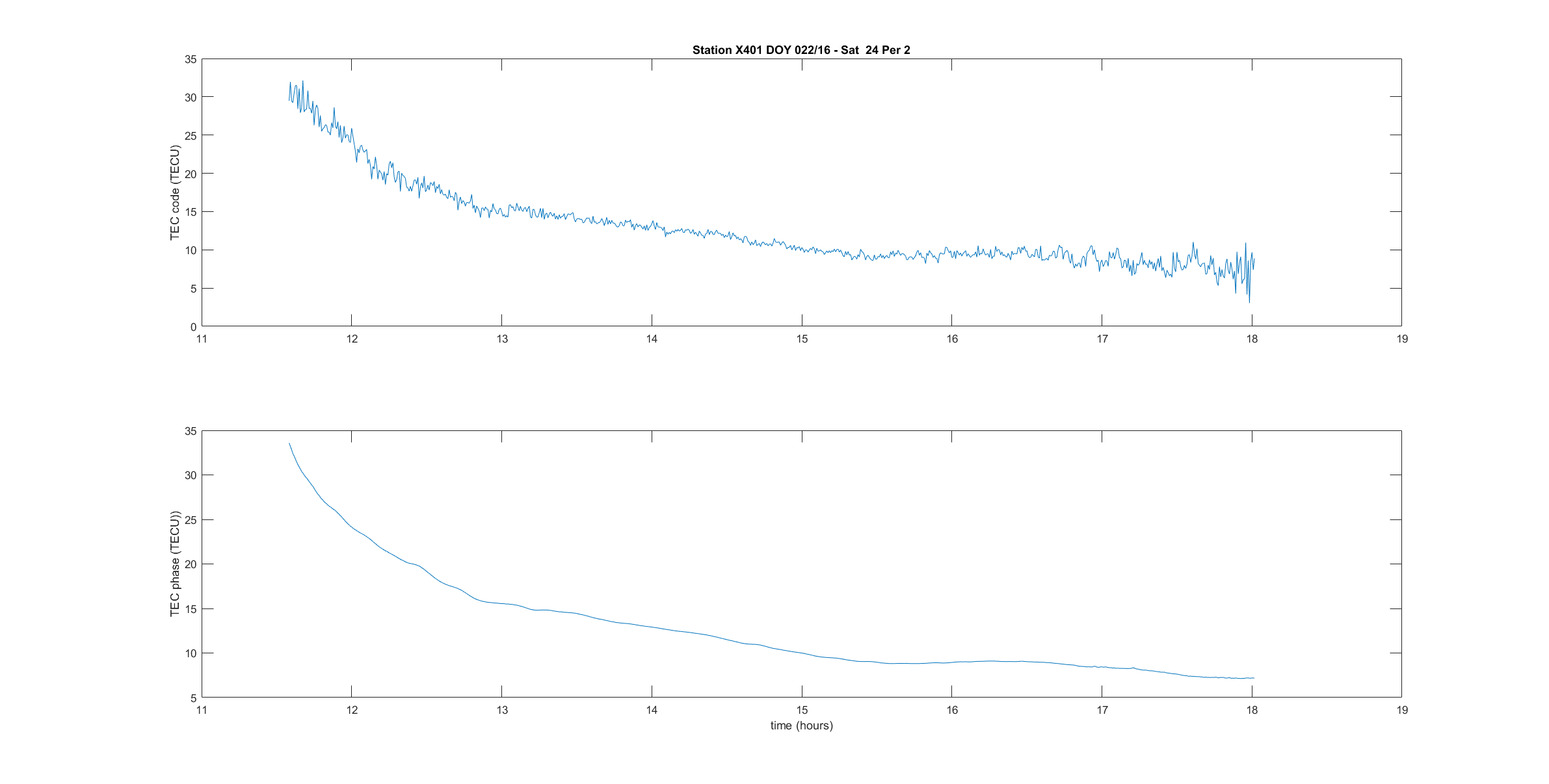 Multi-GNSS/frequency TEC: Summary 1
Strong improvement in code TEC precision with Galileo wrt the “standard” GPS L1/L2.
Galileo E1/E5 combination has a precision better than 1 TECU above 20° elevation (Septentrio PolaRx4).
This will bring improvement in code-phase leveling.
	 Better TEC accuracy.
Depending on application requirement, TEC could directly be obtained from code measurements.
 No phase ambiguity to compute
 No problem with cycle slips, in particular during disturbed ionosphere conditions.
Multi-GNSS/frequency TEC: Summary 2
As far as phase TEC accuracy is concerned, for Septentrio receivers, TEC precision has similar accuracy levels of about 0,012 TECU (mask 10°) for the different combinations/GNSS.
For Trimble receivers, Galileo provides the best accuracy (0,008 TECU).
GEO satellites for ionosphere monitoring
GEO at European mid-latitude (Liège, Belgium)
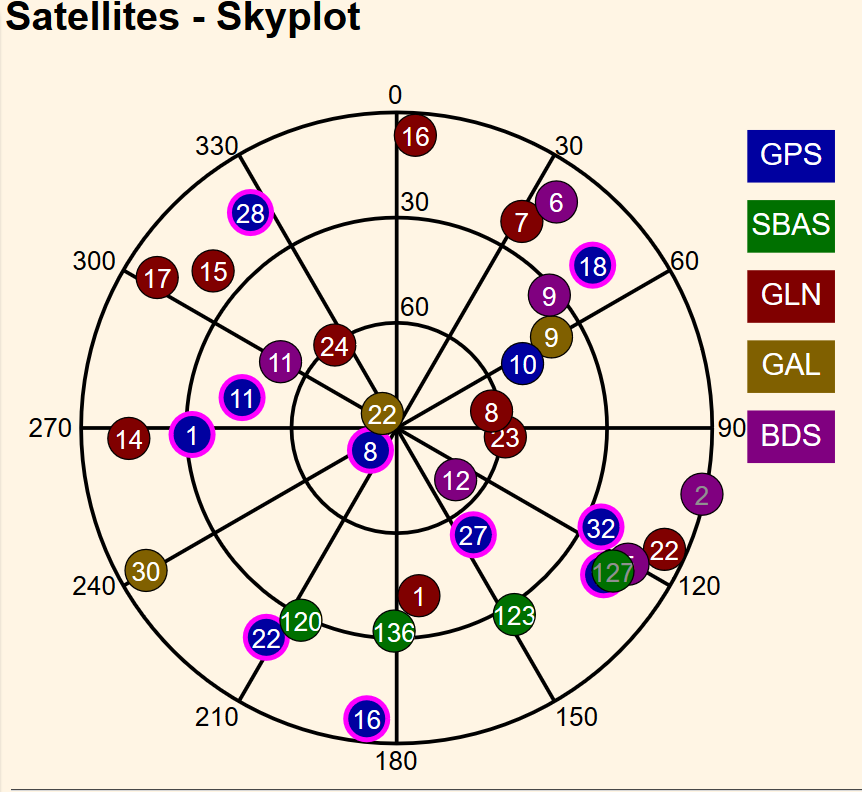 Beidou
C02 (1°-2°)
C05 (15°)
SBAS
GAGAN (India) 
S127 (16°)
EGNOS (Europe)
S123 (27°)
S136 (32°)
NAVIC
I06 (29°)
Only single frequency available yet (with PolaRx5).
C02
C05
GAGAN S127
EGNOS S123 and S136
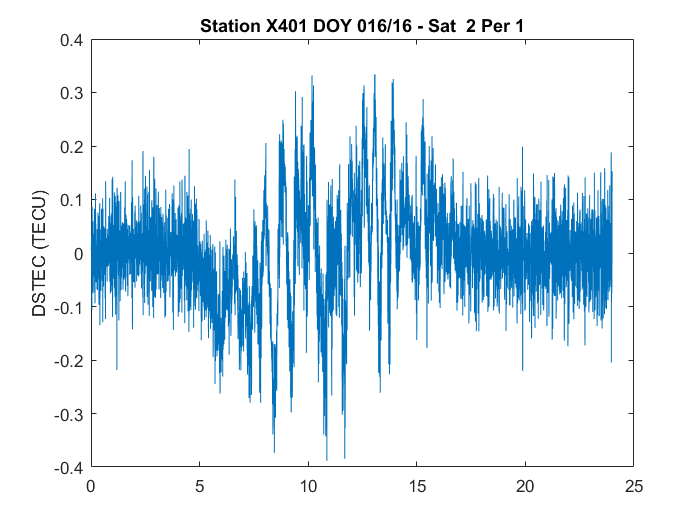 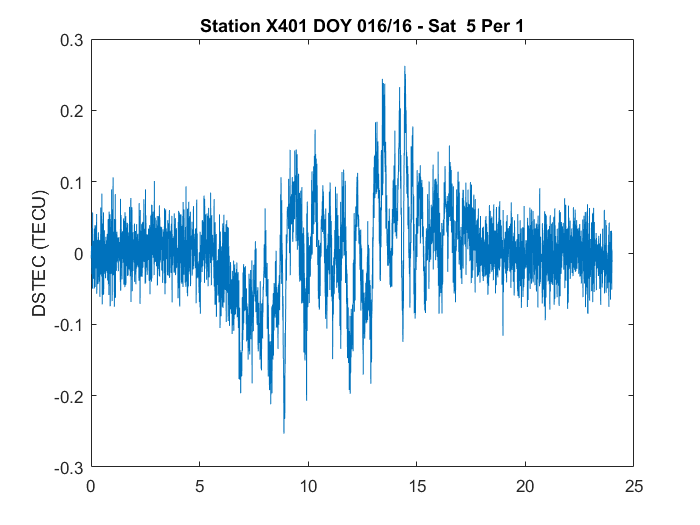 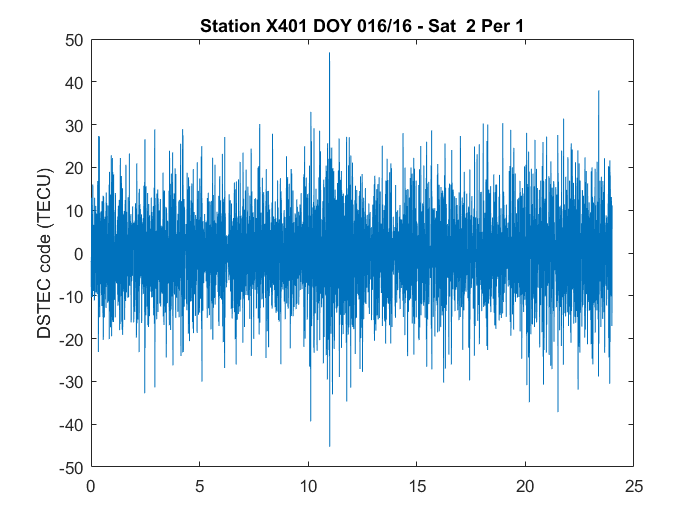 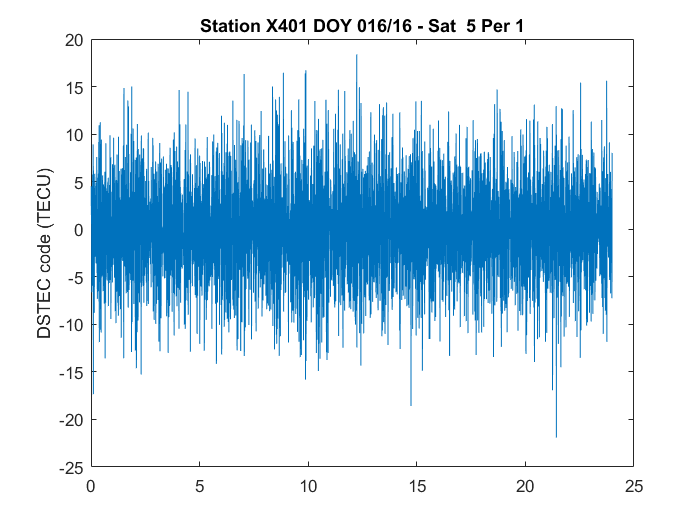 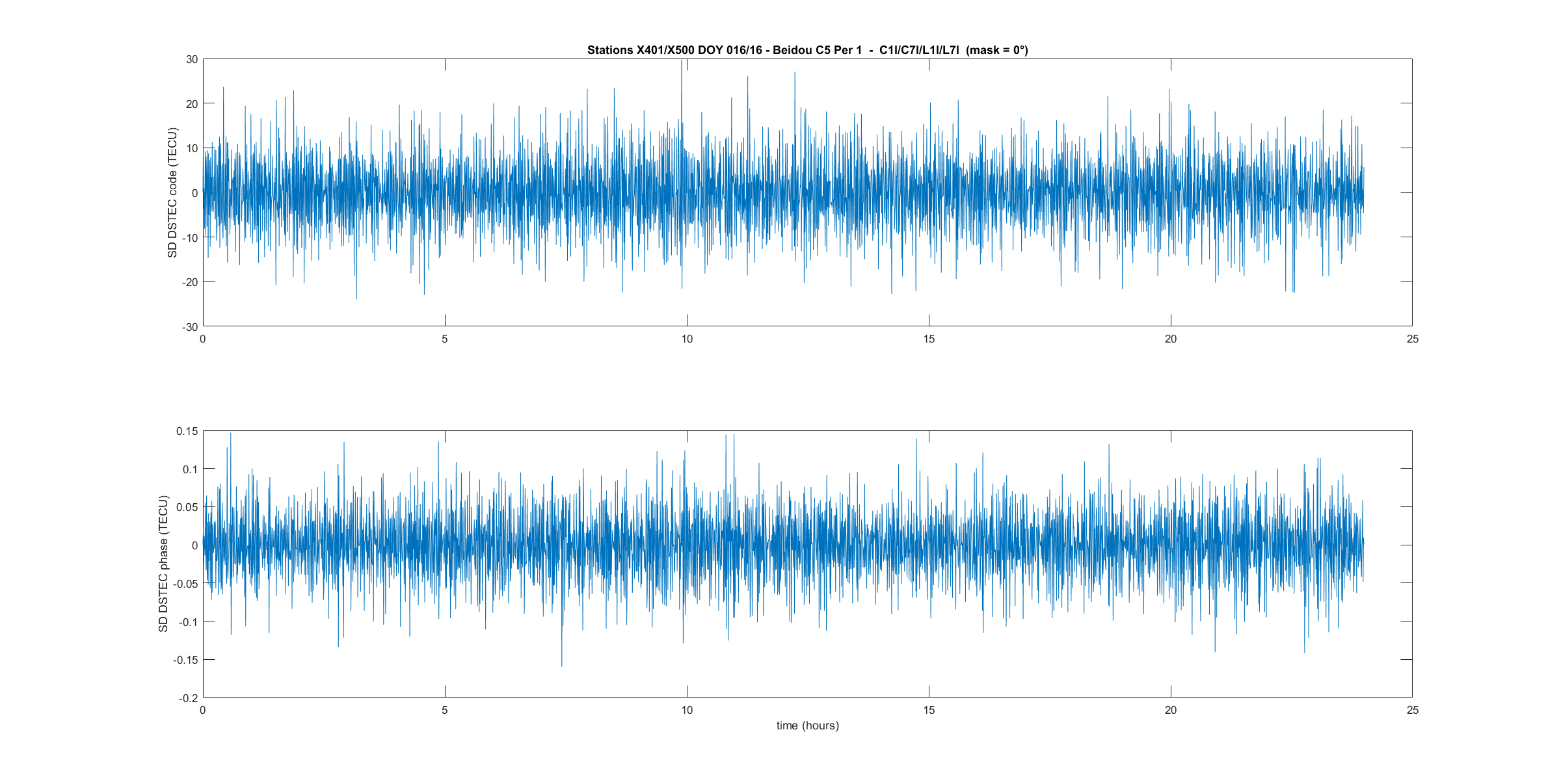 Beidou GEO: accuracy
Beidou GEO: Slant phase TEC
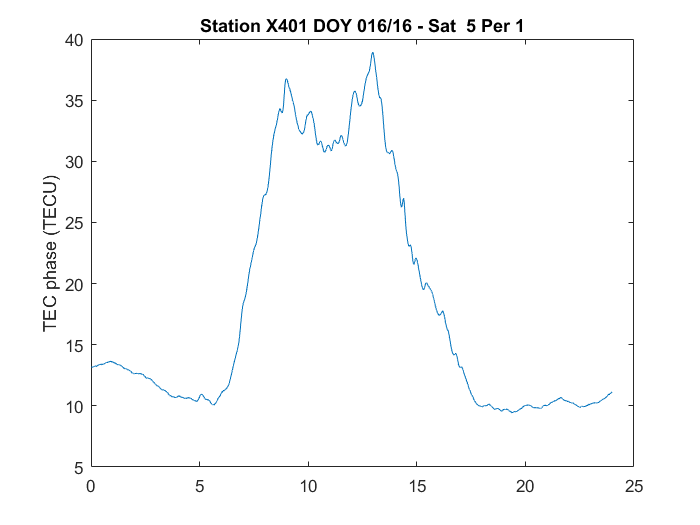 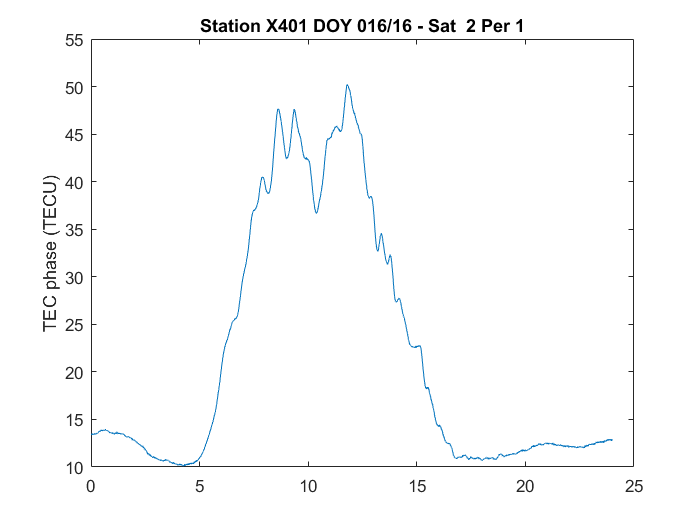 Beidou GEO: Summary 1
In Liege (Belgium), Beidou GEO satellites C05 (15°) and C02 (1-2°) can be tracked by all Septentrio receivers.
C05 data are continuous (in average less than 1 cycle slip a day).
 Phase ambiguity often remains the same during several days.
C02 data are usually continuous during several hours (up to 24 hours).
Given phase TEC accuracy (C05: 0,023 TECU) and (C02: 0,045 TECU), both satellites could be used to monitor TEC or local variability in TEC.
Beidou GEO: Summary 2
Thanks for your attention !